REMISE EN MARCHE DU CHAUFFAGE LE 2 NOVEMBRE
Les températures plus clémentes ces derniers jours nous ont permis de retarder la remise en route de nos installations de chauffage.
Vous pourrez  profiter d’une température satisfaisante dès le 2 novembre prochain.
Votre gardien.ne reste à votre écoute.
Conformément à la règlementation, votre logement sera chauffé à 19°C. 
Le respect de cette température est nécessaire pour la bonne maîtrise des consommations énergétiques. Plus d’informations sur www.parishabitat.fr
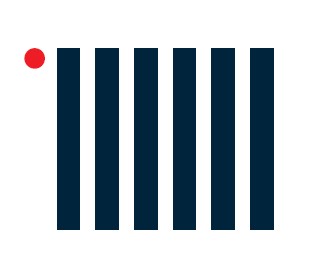